فِي السُّوقIn the market
Dr. Ehab Atta
1
2
3
4
5
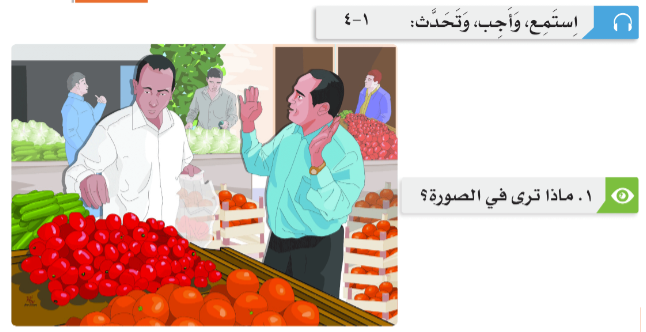 2020-09-27
6
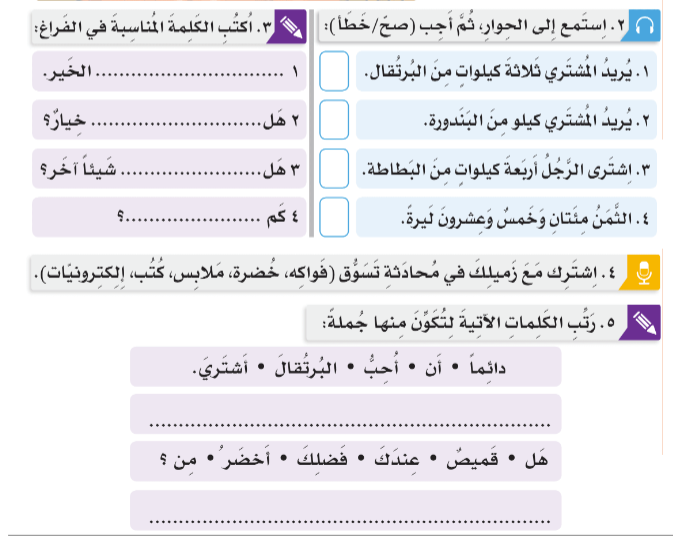 2020-09-27
7
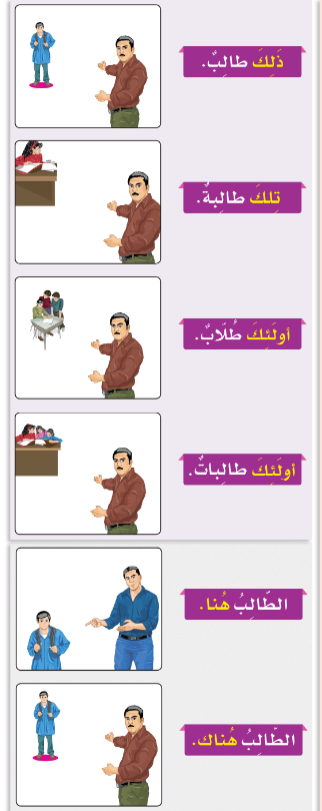 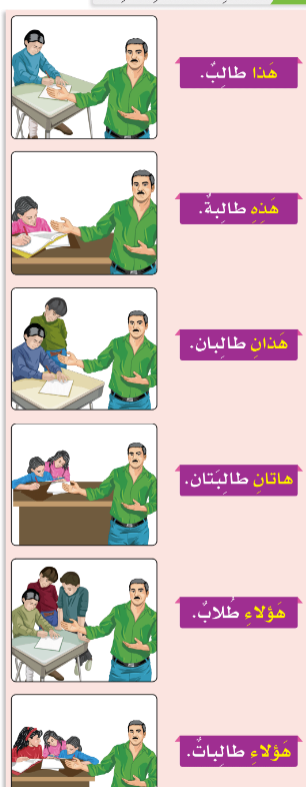 2020-09-27
8
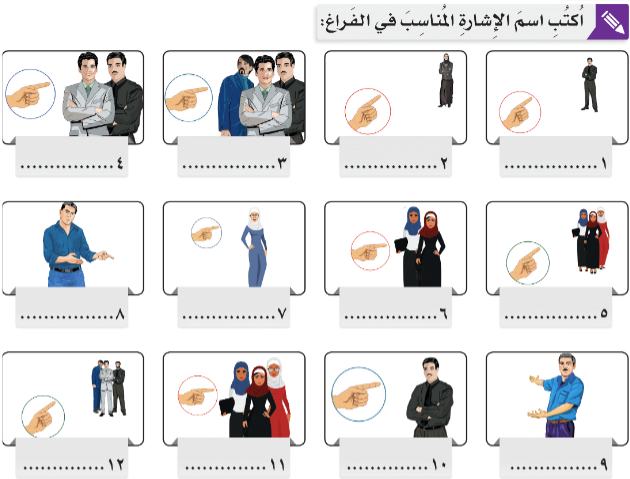 2020-09-27
9
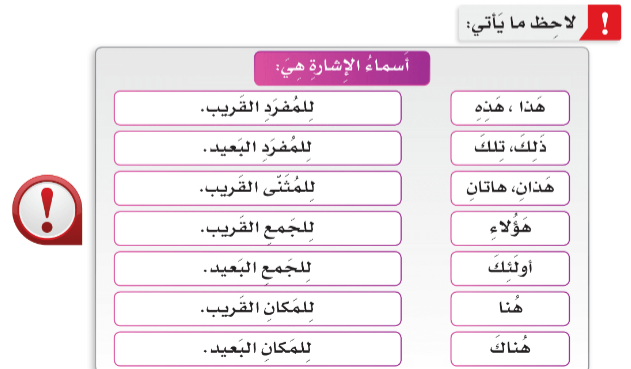 2020-09-27
10
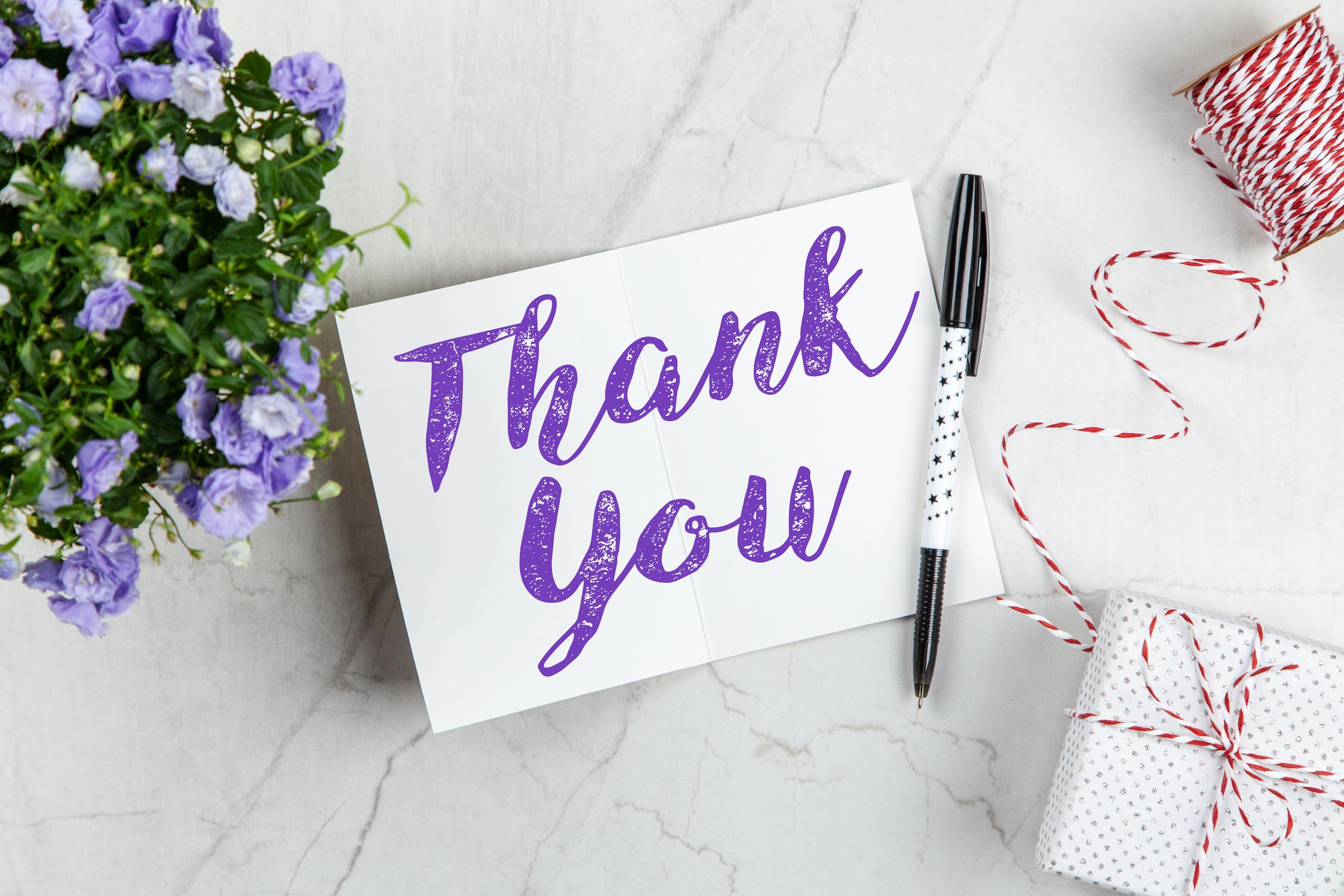 11